PUMA: A Programmable Ultra-efficient Memristor-based Accelerator for Machine Learning Inference
Aayush Ankit1,3, Izzat El Hajj2,4, Sai Rahul Chalamalasetti3, Geoffrey Ndu3, Martin Foltin3, R. Stanley Williams3, Paolo Faraboschi3, Wen-mei Hwu4, John Paul Strachan3, Kaushik Roy1, Dejan S Milojicic3
Purdue University1
American University of Beirut2
Hewlett Packard Enterprise3
University of Illinois at Urbana-Champaign4
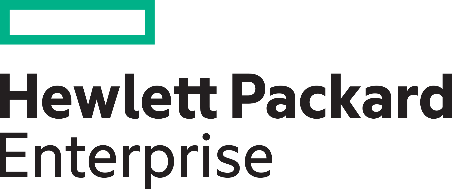 Motivation: Human vs. Machine Chronicles
2011
2016
1997
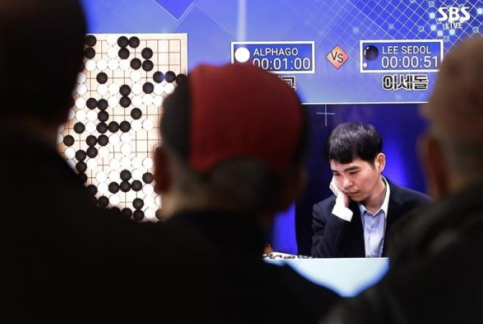 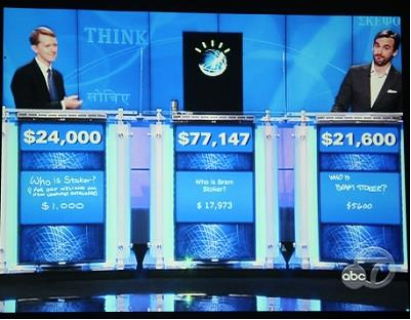 IBM Deep Blue vs. Kasparov
IBM RS/6000 32-node server 
~15000W
Google AlphaGo vs. Sedol
(1920 CPUs, 280 GPUs)
~300000W
IBM Watson vs. Ritter & Jennings
90 Power 750 Express servers ~200000W
Algorithm performance moving closer
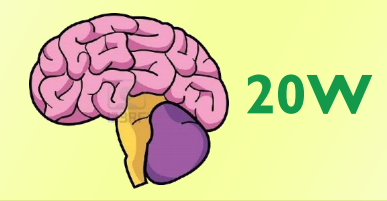 Hardware cost moving farther
“Aspirations have grown faster than the technology available to satisfy them”.
Motivation: Need to Look Beyond CMOS Digital Accelerators
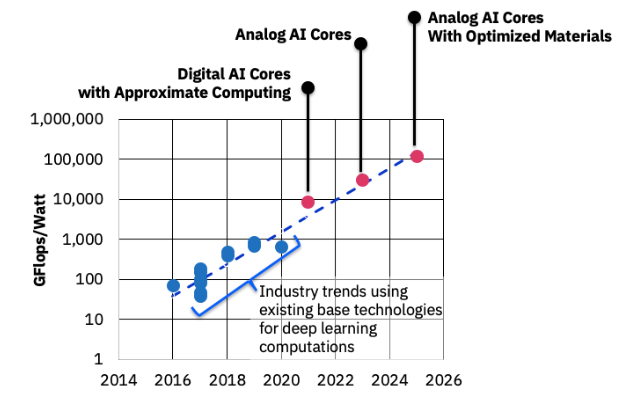 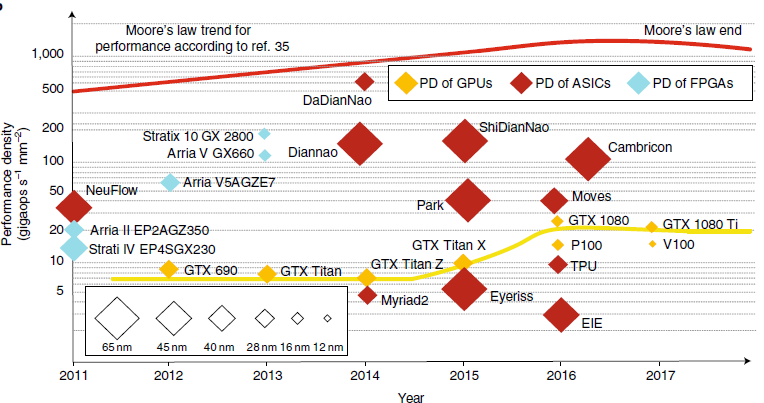 Analog PIM
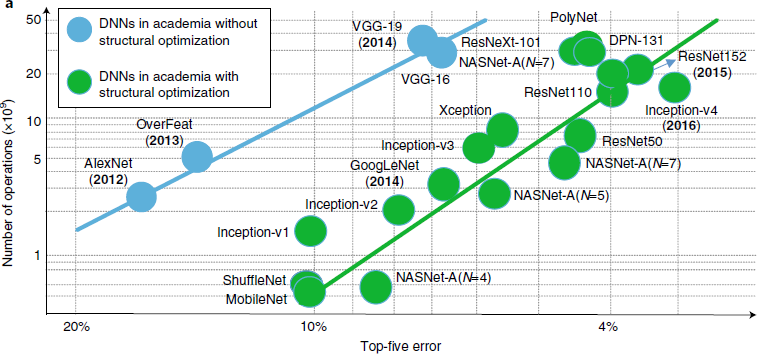 Ref: IBM AI Hardware Research (https://www.ibm.com/blogs/research)
Industrial presence
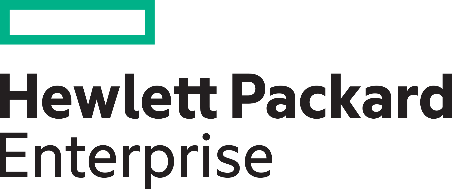 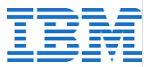 ML models are growing faster than CMOS hardware.
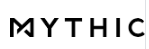 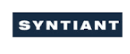 Background: Memristive Crossbars
States
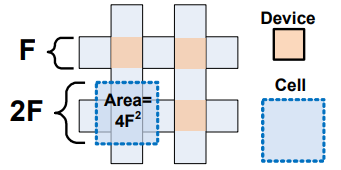 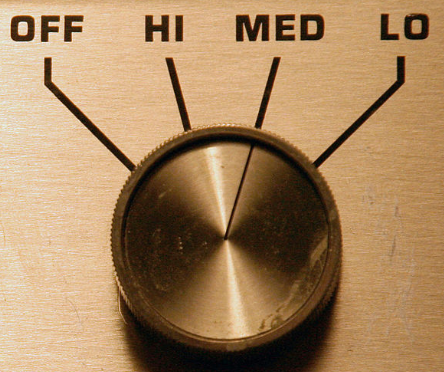 Memristor = Memory + Resistor
Memory aspects: 
High Density + On-Die Storage
Compact cell structure
Tunable Resistance
Cell area is 4F2 vs 120F2  for CMOS (SRAM).
2-6 bits per cell vs 1-bit for CMOS (SRAM).
Array Density: 160MB/mm2
Mitigates off-chip data access
>100×
30×
6×
Background: Memristive Crossbars
V0
V0
G3,0
G1,0
G0,0
G2,0
G0
V
V1
V1
G3,1
G1,1
G0,1
G2,1
G
G1
V2
V2
G3,2
G1,2
G0,2
G2,2
G2
Compute Aspects:
Analog Multiplication
V3
V3
G3,3
G1,3
G0,3
G2,3
G3
Analog MVM: 1.34pJ/op*
Efficient compute
>4×
Analog Dot Product
Analog Matrix Vector Multiplication (MVM)
*32nm technology
Background: Past Memristive Based Accelerators
DAC
Past accelerators: RENO [DAC’15], ISAAC and PRIME [ISCA’16] achieve significant benefits over CMOS accelerators for limited applications (1 or 2).

Memristive crossbars are not drop-in replacement of traditional memory structures (Cache, Register File).
General purpose ML architecture ? 
Programmability ? 

PUMA is the first general-purpose and programmable accelerator with memristive crossbars.
DAC
DAC
DAC
INT
INT
INT
INT
MVM Unit (MVMU): 
Add peripherals to interface crossbar with digital domain.
Multiplexer
ADC
Shift-&-Add
PUMA Architecture: Spatial scalability
Expensive writes
writes consume orders of magnitude more energy/latency than CMOS (SRAM)
Limited endurance 
typically 10^9 writes, CMOS has infinite endurance
Costly writes to memristive crossbars are alleviated in spatial architecture
Model doesn’t change during inference (trained once, millions of inference)
High storage density enables spatial architecture
State-of-the-art apps can be mapped in ~GPU die area, if the high storage density can be retained at system-level
PUMA Architecture: Spatial scalability
FIFO
FIFO
Shared Memory
Tile Control Unit
Instruction Memory
Data
Attribute Buffer
PUMA Tile
(Multi-core with Shared Memory)
Write mux
Read mux
Memory Controller
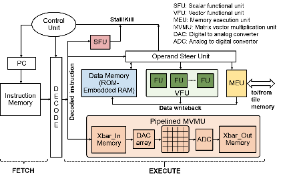 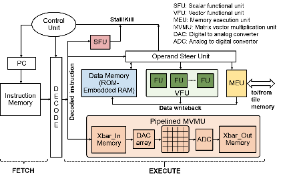 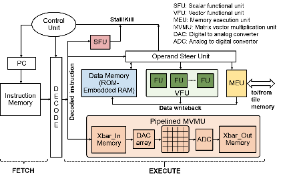 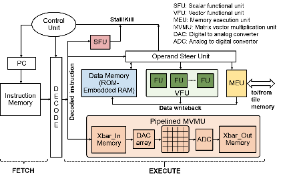 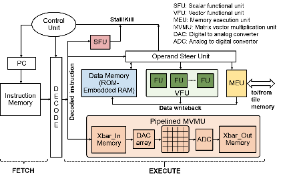 to/from Router
Receive Buffer
CORE 0
CORE 1
CORE 2
CORE 4
CORE N
PUMA Architecture: Spatial scalability
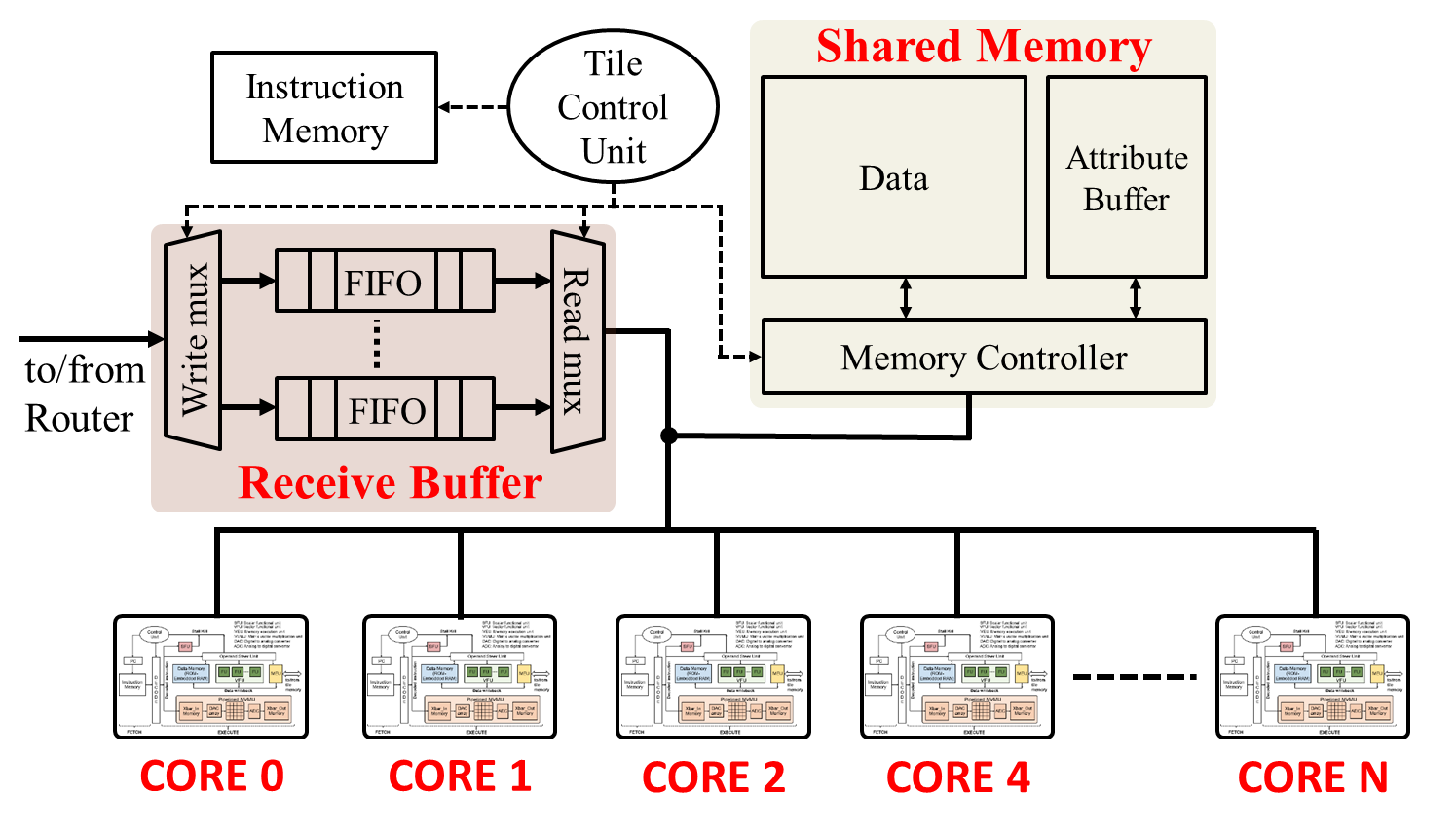 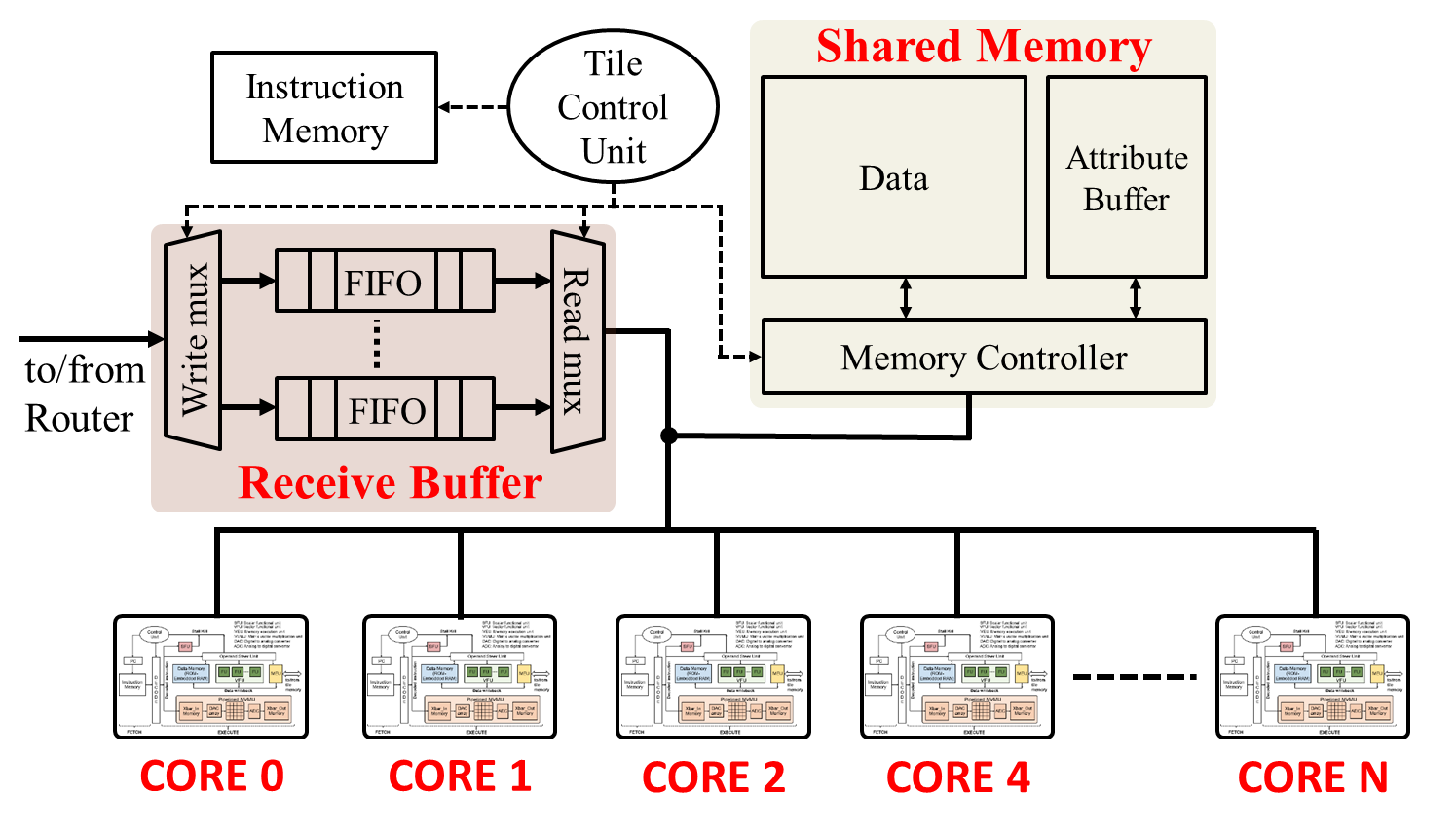 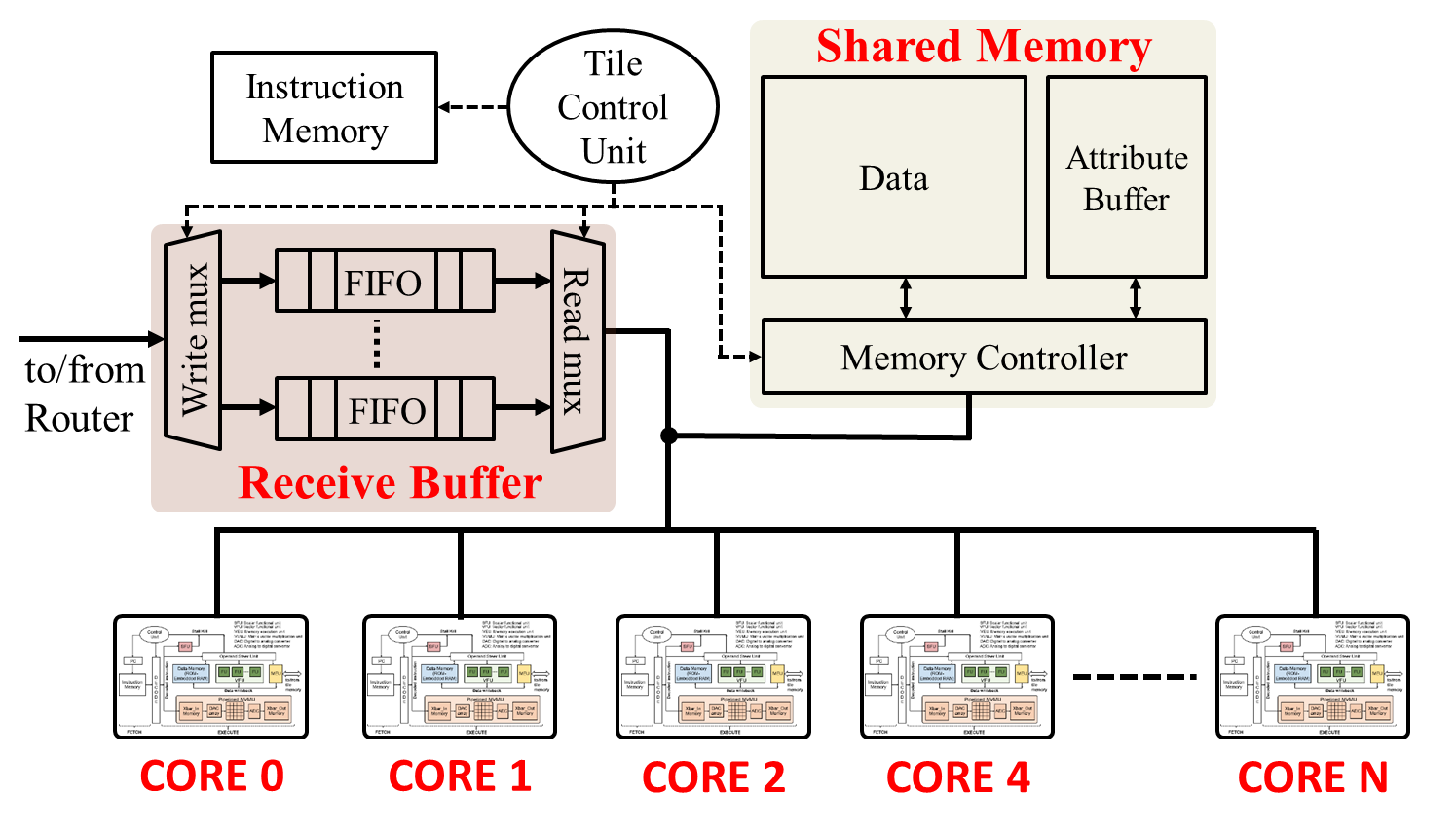 Network on Chip
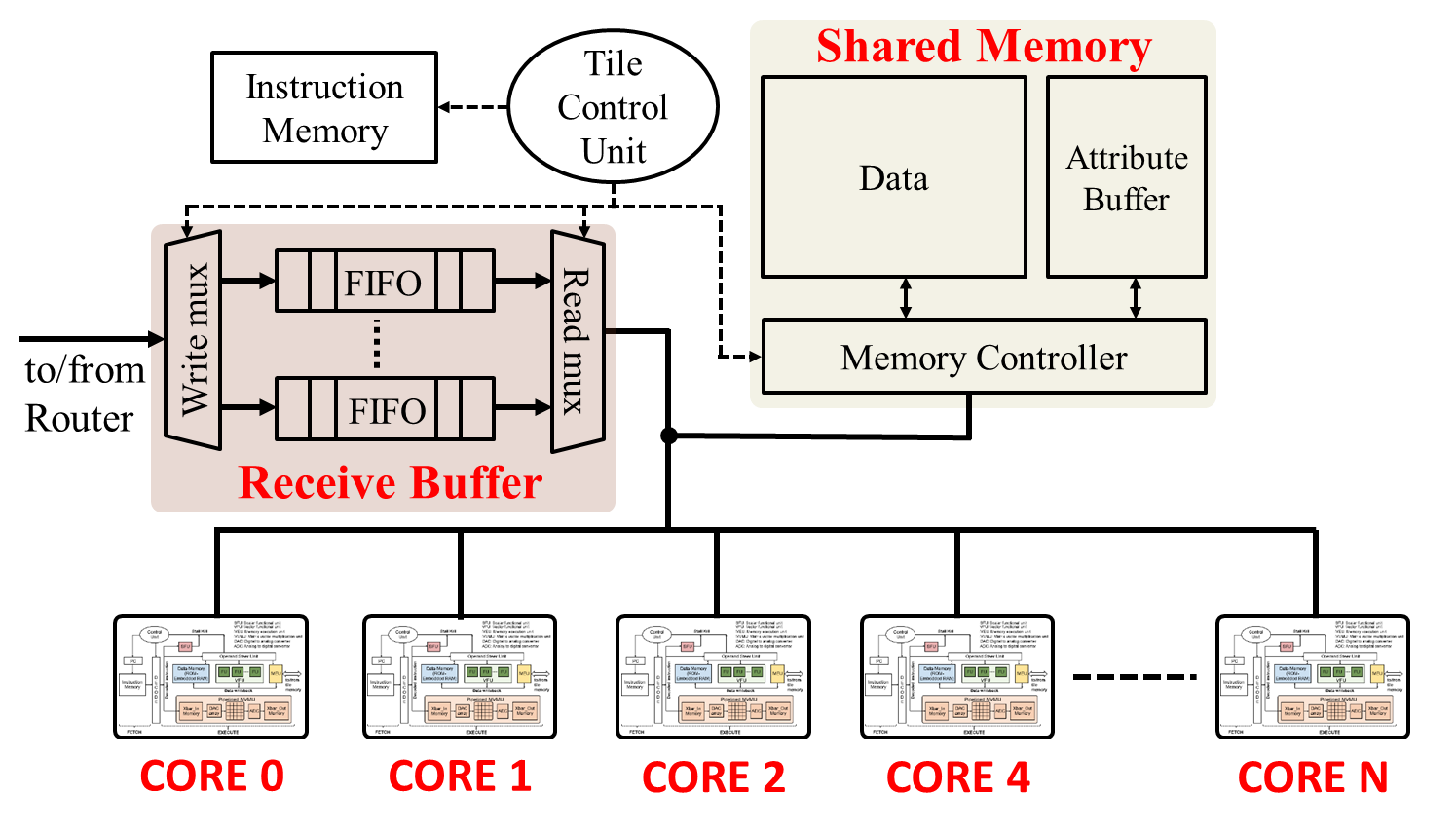 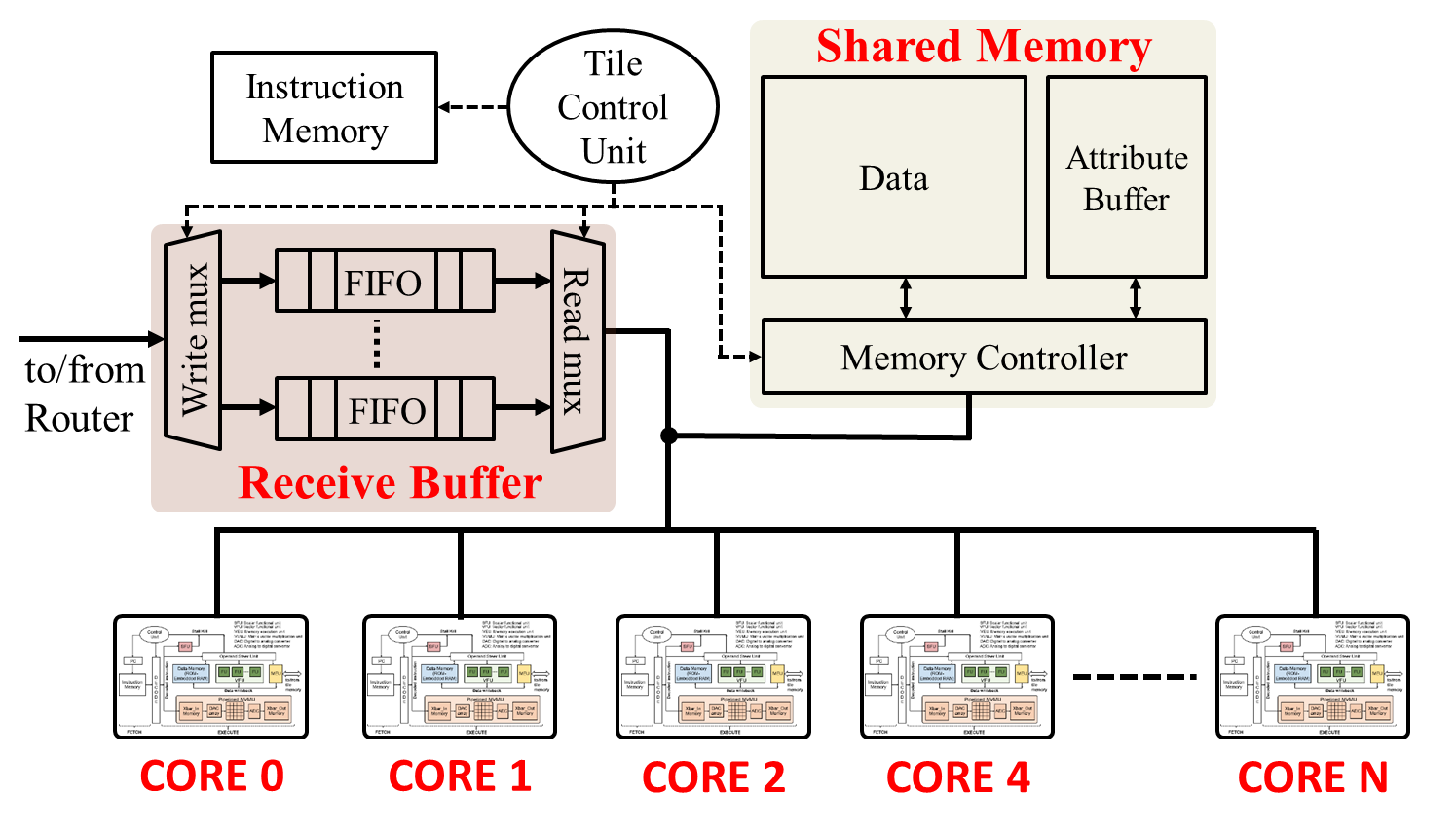 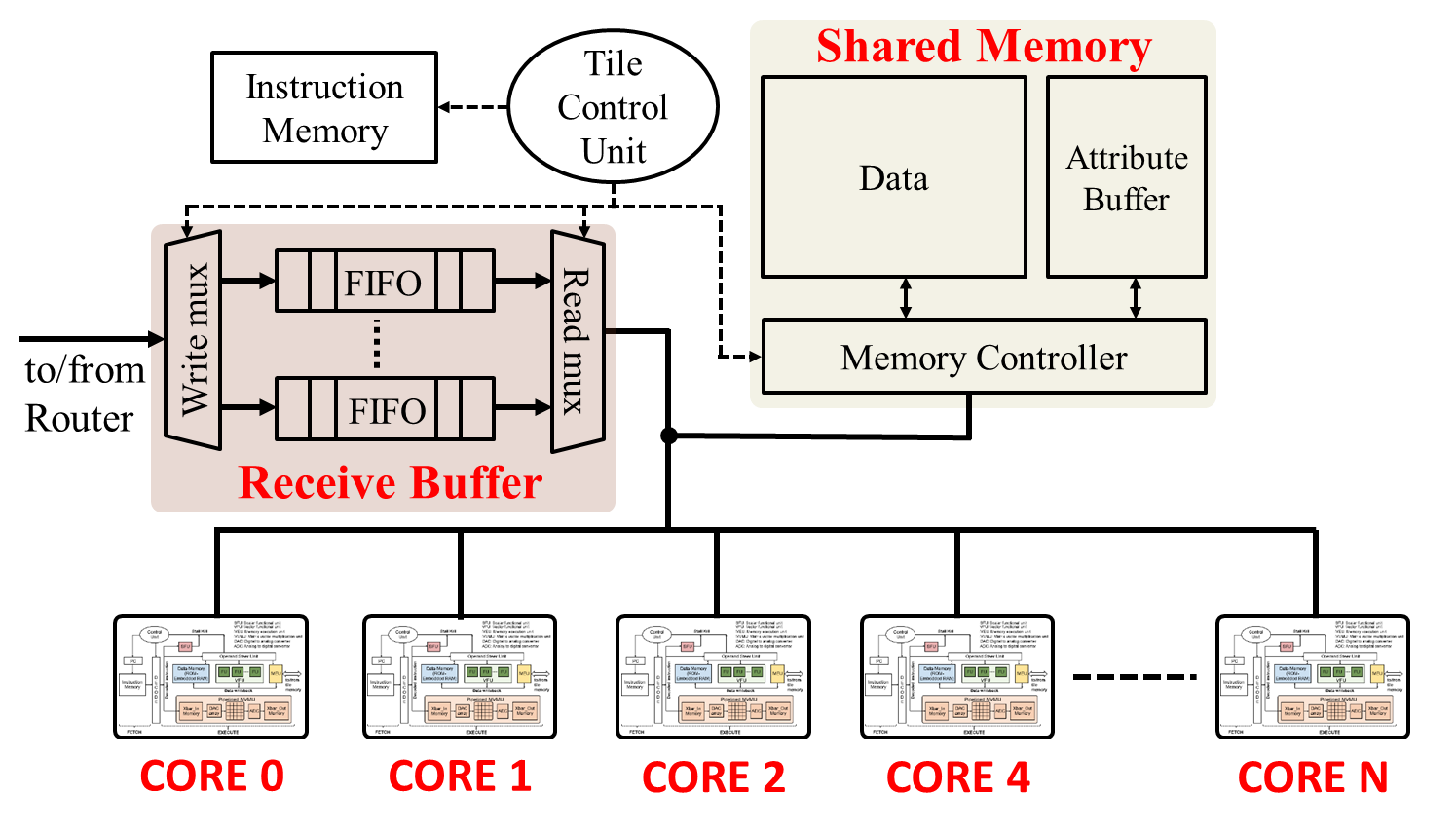 Massively parallel accelerator –> Amenable to Data-Level Parallelism -> Highly efficient ML inference
Key challenges
Enable general-purpose and programmable architecture while preserving the crossbar storage density
Memristive technology has orders of magnitude higher area-efficiency than CMOS technology, for both storage and compute
Storage density drops from 160MB/mm2 at array-level to 2.6MB/mm2 at MVMU-level (ISAAC, ISCA’16) !!!

Optimize data movements
Weights remain stationary, but partial sums and activations lead to data movements
Spatiality incurs high cost for data movement between cores

Proposal: Architecture-ISA-Compiler codesign.
10
Contribution 1: Domain-specific ISA
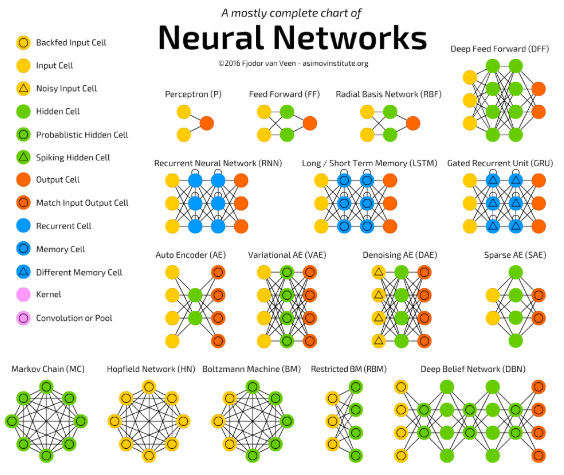 Large variety of ML workloads
Support Vector Machines
Neural Networks (>27)
…
State machine approach to represent a functional block, leads to high decoding overheads when scope of workloads is large
So many workloads, share many low-level operations
ISA for ML for memristive architecture
Fine grain instructions compose to make an ML workload 
Low area-overhead decoder and programmability
http://www.asimovinstitute.org/neural-network-zoo/
*Figure shows partial list
Contribution 1: Domain-specific ISA
Compute
Data Move (Intra-Tile): over shared bus, shared memory
Control: loops in workloads with MVMU reuse (weight reuse)
Data Move (Inter-Tile): over network on chip.
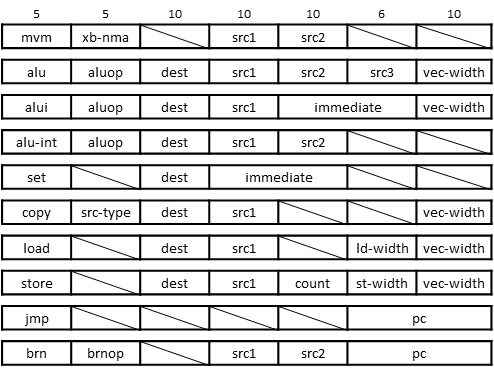 Compute
Data Move
(Intra-Tile)
Wide instructions
Large register address space to support memristive crossbars (very-wide SIMD)
vector width keeps instruction memory low in spatial architecture
Control
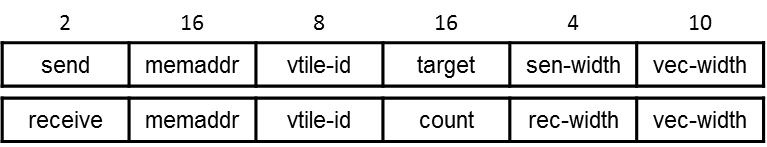 Data Move
(Inter-Tile)
Contribution 1: Domain-specific ISA
1 Layer MLP
MLP maps on one MVMU
x
LD $mi1, x, n
MVM 0b01
ALU_SIG $1, $mo1, n
ST $1, a
z
a
MLP maps on multiple MVMUs/Cores
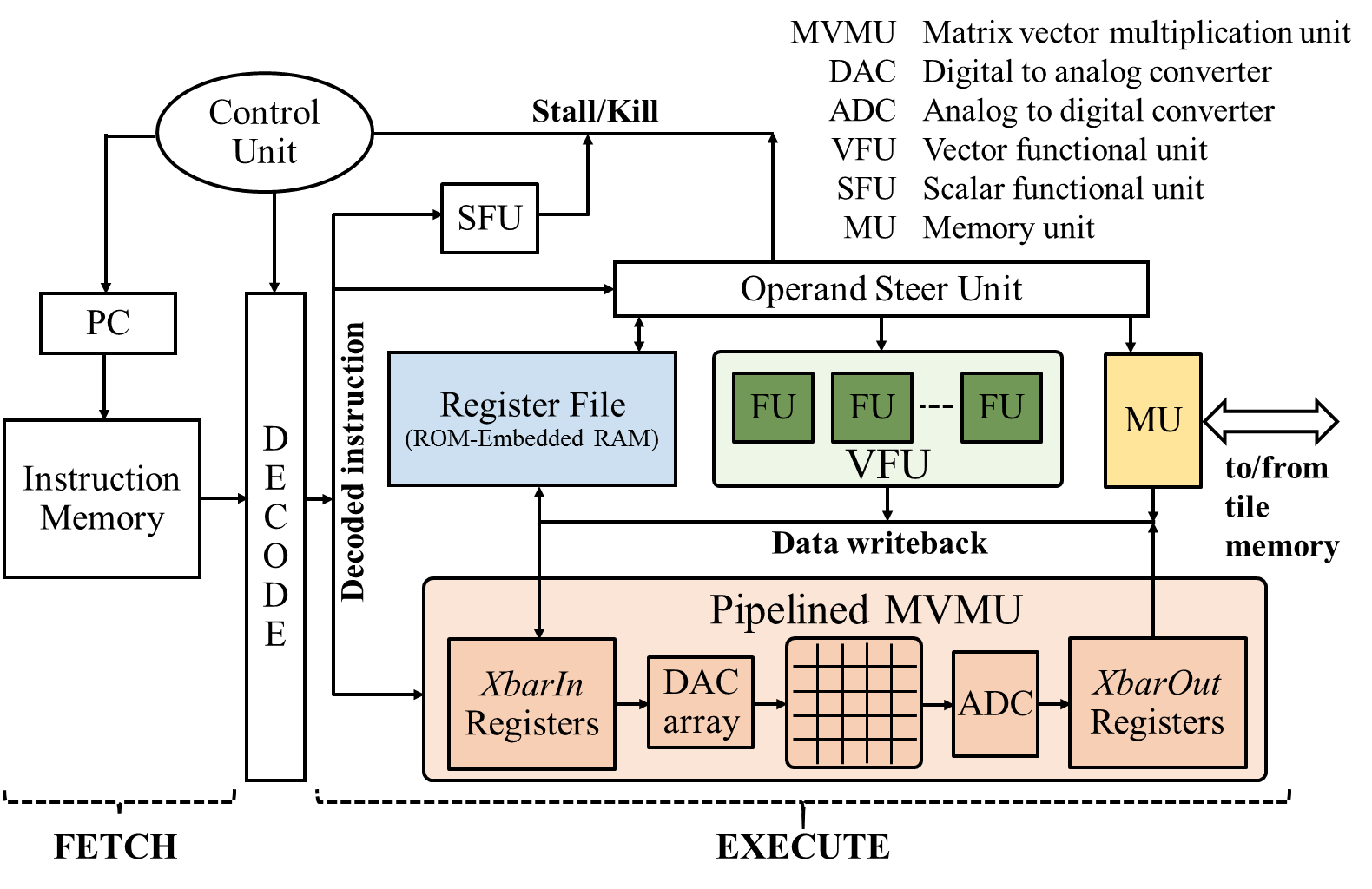 MVM 0b01

// for all partial sums 
LD xxx // bring partial sums from other cores
ALU_ADD xxx // accumulate partial sums

ALU_SIG $1, $mo1, n
PUMA Core
Larger matrices require more data movements to compute effective MVM.
Contribution 2: Hybrid Core
1 Layer LSTM
x
ht
z
3 Vector Multiply
1 Vector Add
2 Tanh
1 Sigmoid
ct
ht+1
MVMU alone cannot execute ML apps.
Vector operations: require previous writes to crossbar 
Transcendental operations: MVMU (even with writes) can do add/multiply only.
Propose core designed with hybrid memristive and CMOS technologies.
Hybrid analog-digital core: general-purpose 
Co-locating execution units reduces data movements (near-memory)
14
Contribution 2: Hybrid Core
(déjà vu) Preserving storage density - Memristive and CMOS technology have orders of magnitude disparity in area-efficiency.
ALU_ADD $d1, $s1, $s2, n
Decoded 
instruction
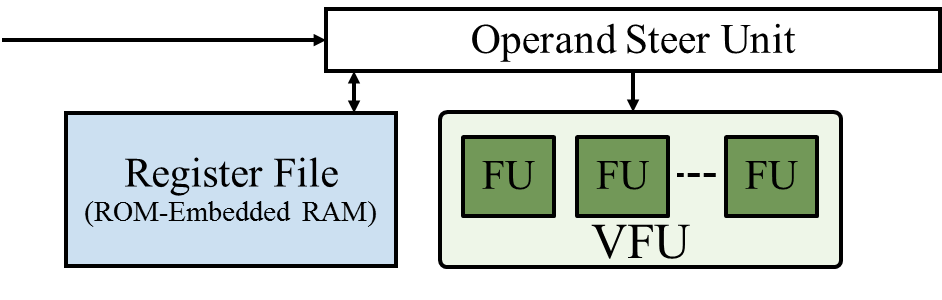 A[0] = B[0] + C[0]
A[1] = B[1] + C[1]
Temporal SIMD
Low width VFU saves area
Wide vector instruction have low fetch/decode/instruction storage overhead
VFU needs to be fast enough to not be a  bottleneck for MVMU
ML workloads: all other operations (vector, transcendental) are preceded by MVM
15
Contribution 2: Hybrid Core
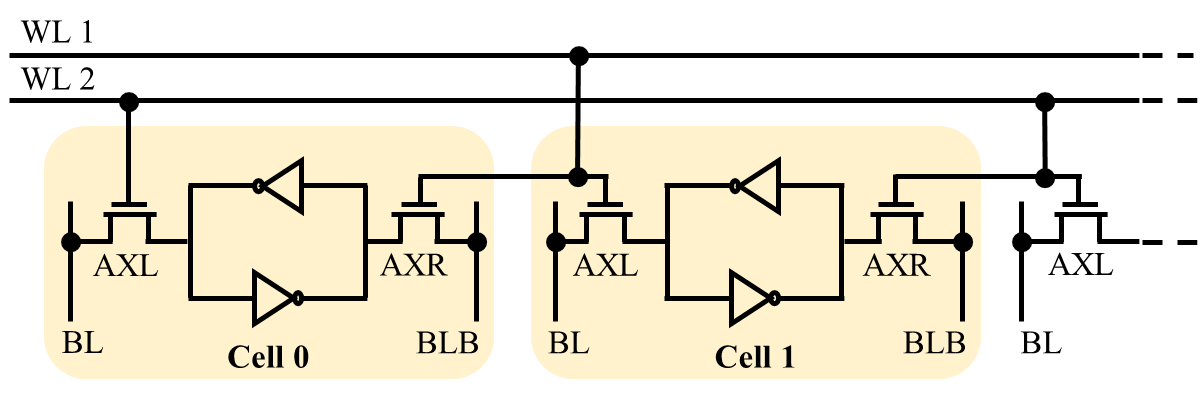 Register file buffers operands and becomes an on-demand transcendental function  unit (sig, tanh, etc.)
Multiple cycles (2-3), needs to be fast enough for MVMU.
Add an extra worldline to every row (~1% array area overhead, sense-amps unchanged)
RAM: Activate both wordlines - WL1 and WL2
ROM: storage depends on AXL’s connection to wordline WL1
Write 0s (both wordline active)
Selectively write 1s (WL1 active)
Read data (typical RAM read)
Restore RAM data (ROM read is destructive)
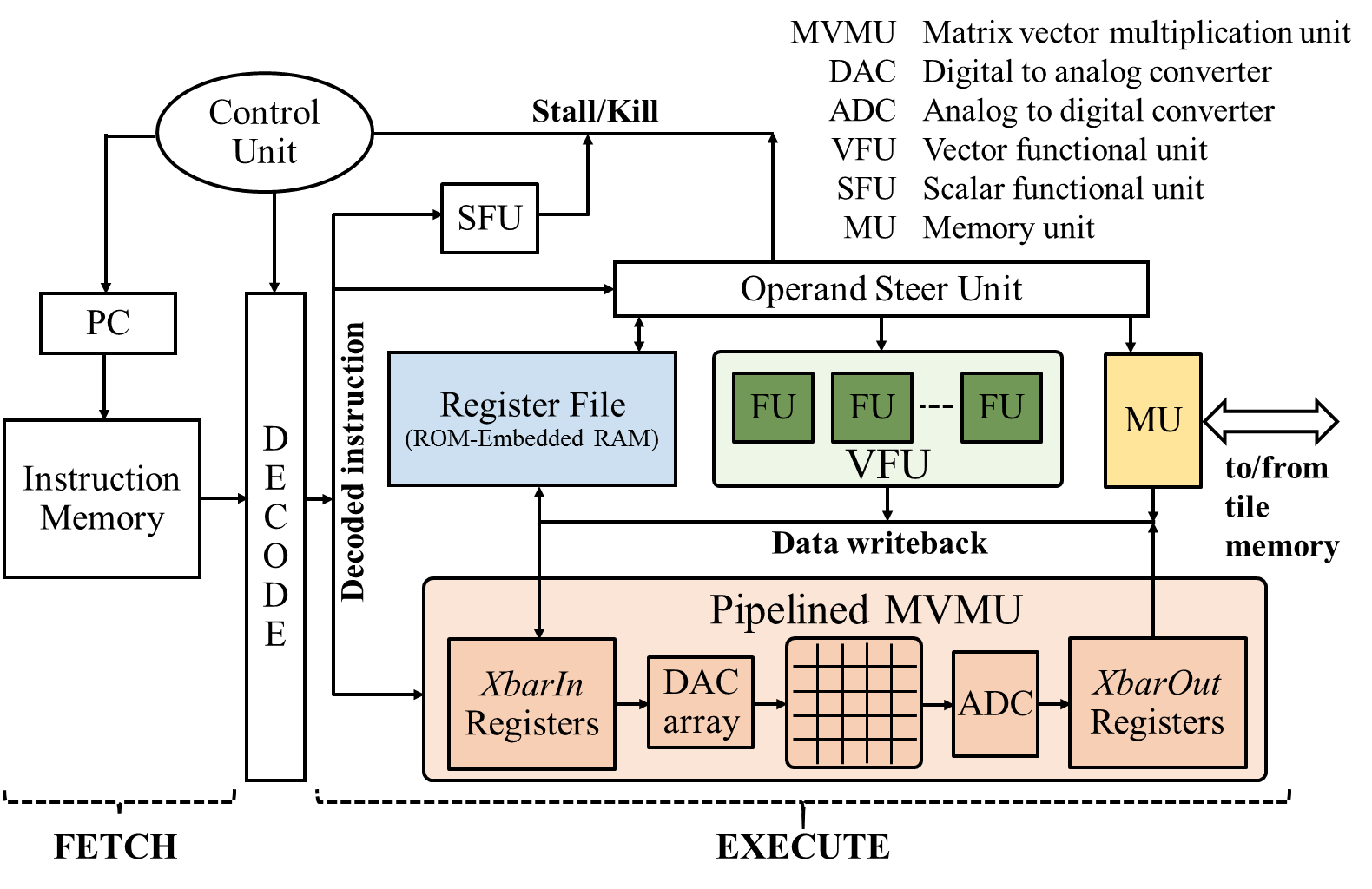 16
Contribution 3: Compiler optimizations
Programmability: traditional programming models not suitable for spatial architecture.
Writing different code for each core/tile is not scalable as applications grow.
Optimizations:
Graph partitioning: optimizing for data movements
MVM Coalescing: extract  available ILP
Compiler
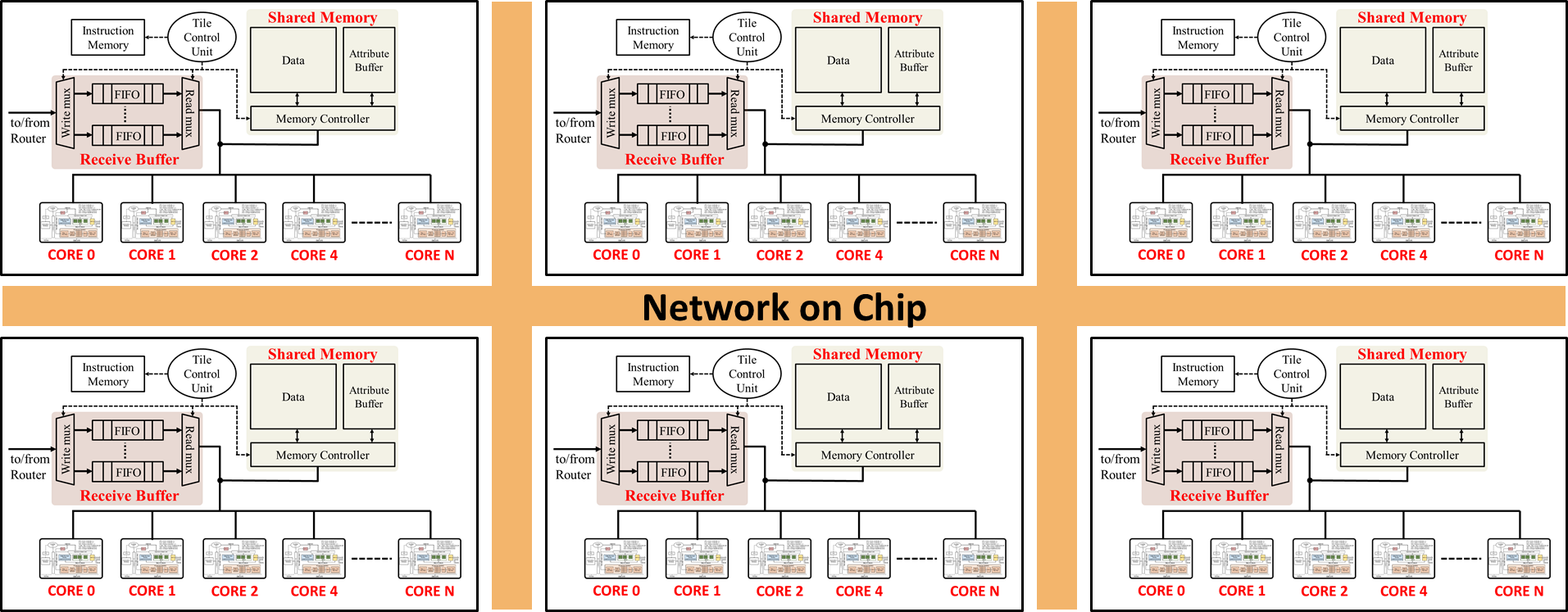 17
Contribution 3: Compiler optimizations
Data movement is analogous to memory hierarchy in traditional systems, highest contributor in energy profile.





First level of graph partitioning, optimizing for locality and inter-core communication (LD/ST).
Second level of graph partitioning, optimizing for locality and inter-tile communication (Send/Receive).
LD/ST
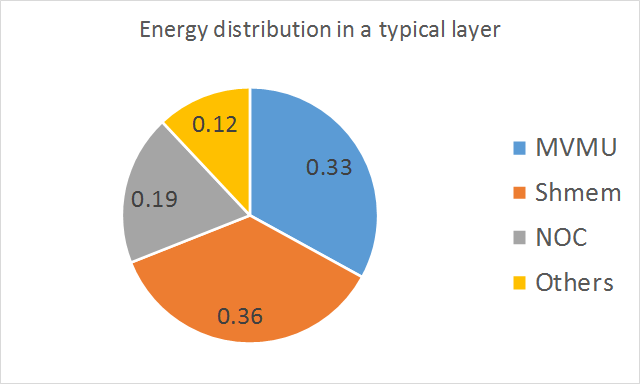 Tile 0
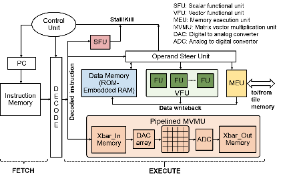 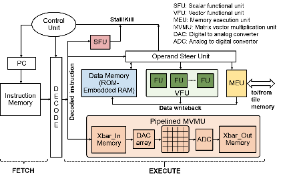 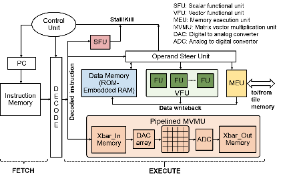 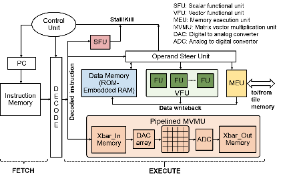 Send/Receive
MVM
MVM
CORE 0
CORE N
CORE 1
CORE N+1
LD/ST
MVM
MVM
Tile N
18
Contribution 3: Compiler optimizations
MVM instructions consume high latency
MVM Coalescing
Schedule the required LDs, coalesce the MVMs 
Area-efficiency, alternatively score-boarding is too expensive.
LD $mi1, x, n
LD $mi2, x, n
MVM 0b11
ALU_SIG $1, $mo1, n
ST $1, a
MVM 0b10
ALU_SIG $2, $mo2, n
ST $2, a
LD $mi1, x, n
MVM 0b01
ALU_SIG $1, $mo1, n
ST $1, a
LD $mi2, x, n
MVM 0b10
ALU_SIG $2, $mo2, n
ST $2, a
19
Results: Inference Energy (Batch size = 1)
CNNs show upto 13.0× reduction (least).
High weight reuse, even at batch-size 1.
MLPs show upto 80.1× reduction.
No weight reuse, small models.
LSTMs show upto 2446×  reduction.
Little Weight reuse, large models (billions of parameters).
PUMA achieves massive reduction in inference energy across all platforms for all benchmarks.
ASIC Comparison
Google TPU comparison
Cost of generality, programmability
20.7% lower power efficiency and 29.2% lower area efficiency than ISAAC.

Modest cost increase over past memristive accelerators, significantly improves applicability of memristive crossbars.
21
Conclusion
First general-purpose and ISA-programmable accelerator built with hybrid CMOS-Memristive technology.
Architecture-ISA-Compiler Codesign
Many other optimizations (input shuffling, spatial pipelining, inter-core synchronization, register allocation etc.) and detailed results in paper.
Goals
Constraints
General-purpose
Programmability
Domain Specific ISA
Domain Specific ISA
Storage Density
Hybrid Core
Compiler Optimizations
Compiler Optimizations
Data Movement
Hybrid Core
Toolchain for Memristive Accelerators
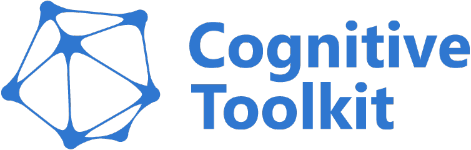 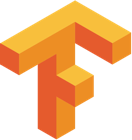 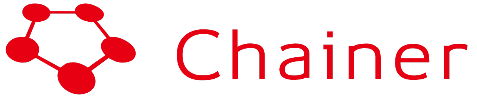 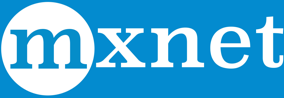 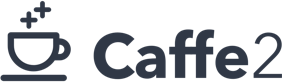 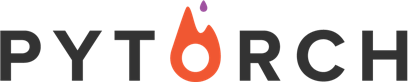 Integrated with Open Neural Network Exchange to execute models from various DNN frameworks
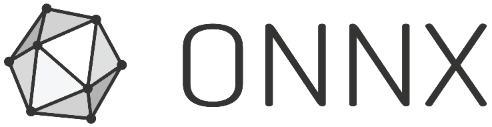 PUMA Compiler
github.com/illinois-impact/puma-compiler
Questions?
PUMA ISA
PUMA Simulator
github.com/Aayush-Ankit/puma-simulator
23